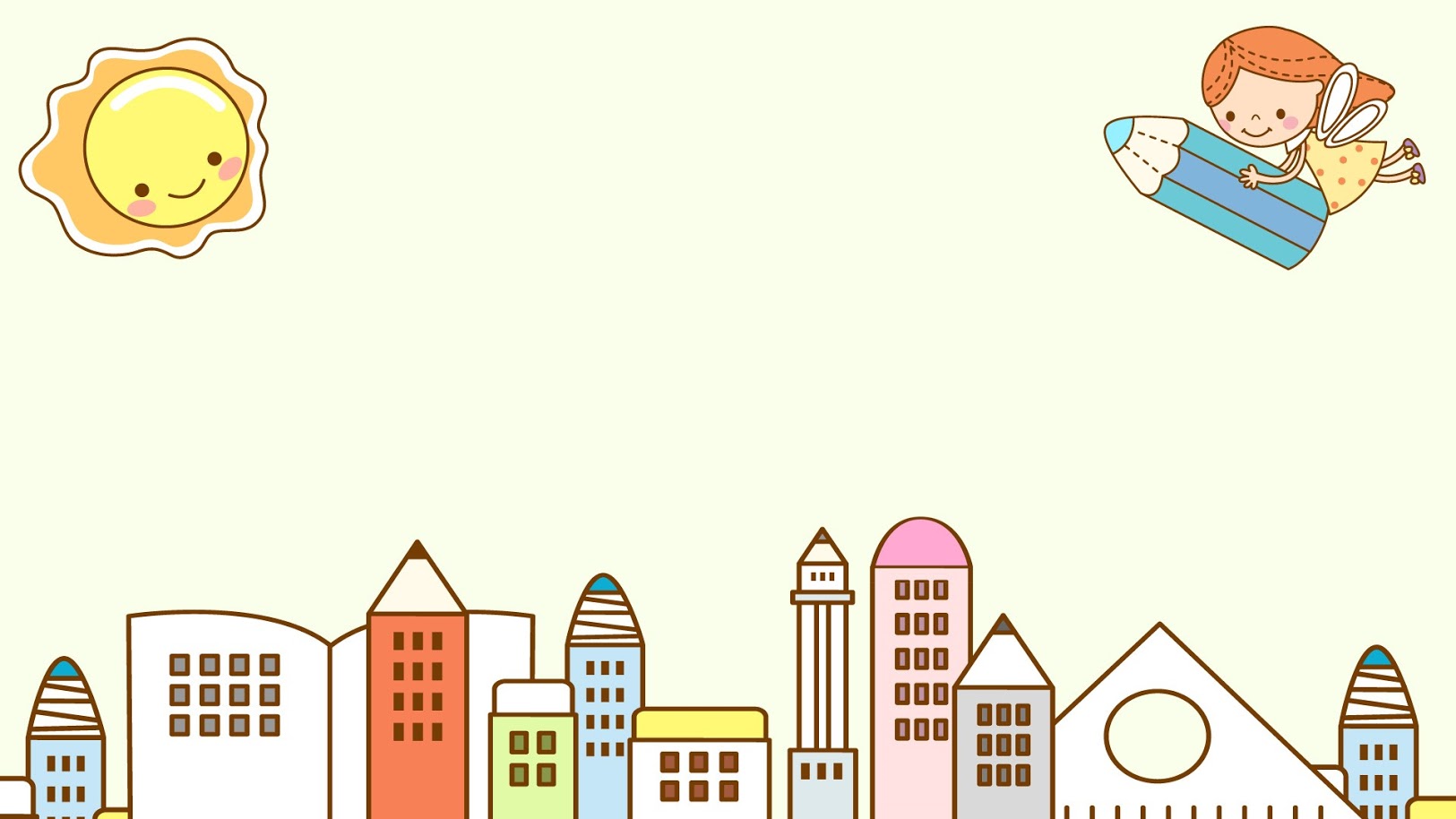 CHÀO MỪNG CÁC CON
ĐẾN VỚI TIẾT HỌC
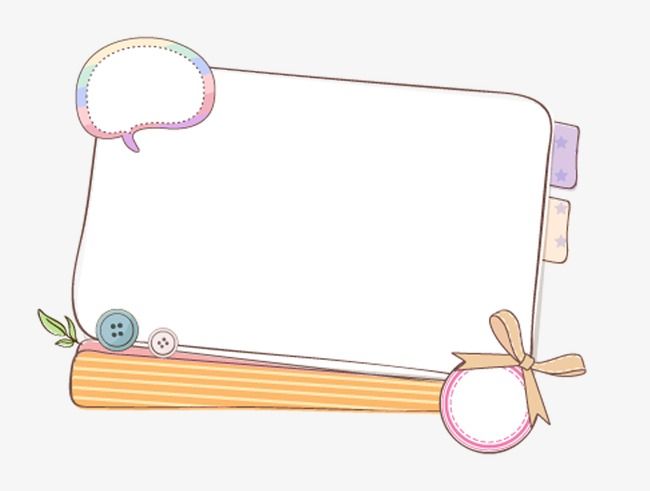 Toán
Luyện tập (trang 62)
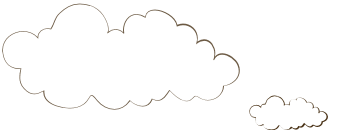 Yêu cầu cần đạt
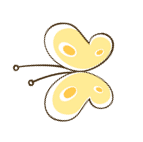 Thực hành cộng (có nhớ) trong phạm vi 100.
Vận dụng trong tính toán và giải quyết vấn đề thực tế.
Phát triển các năng lực toán học.
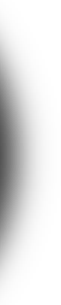 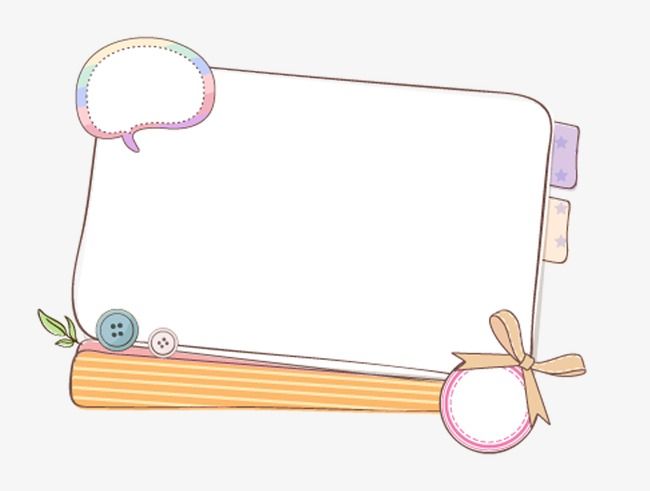 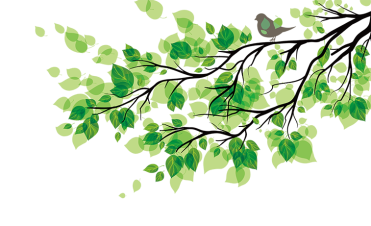 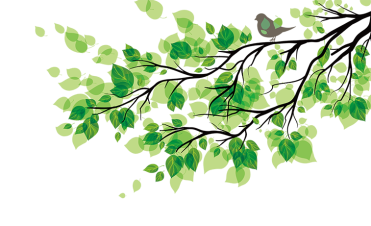 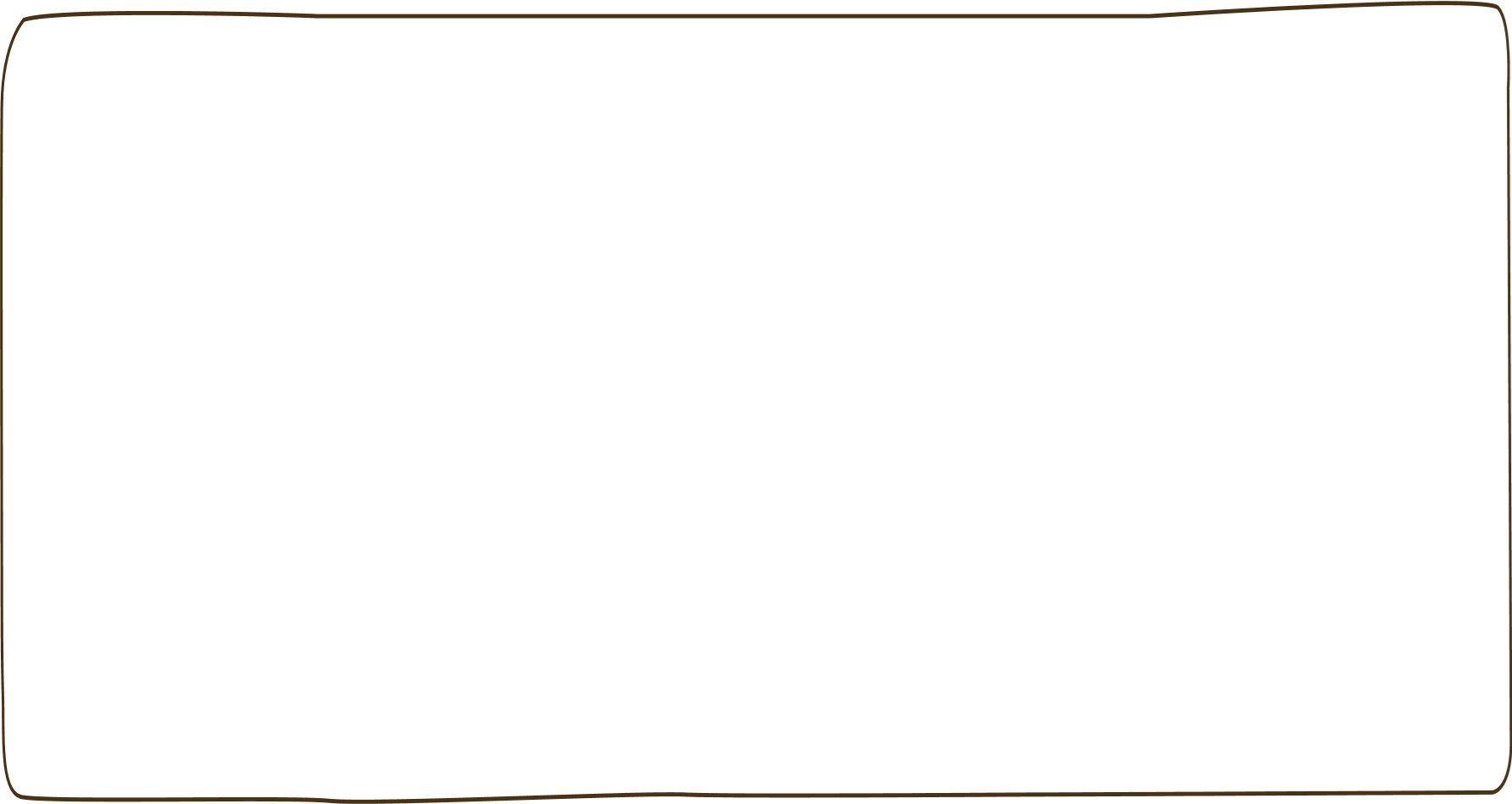 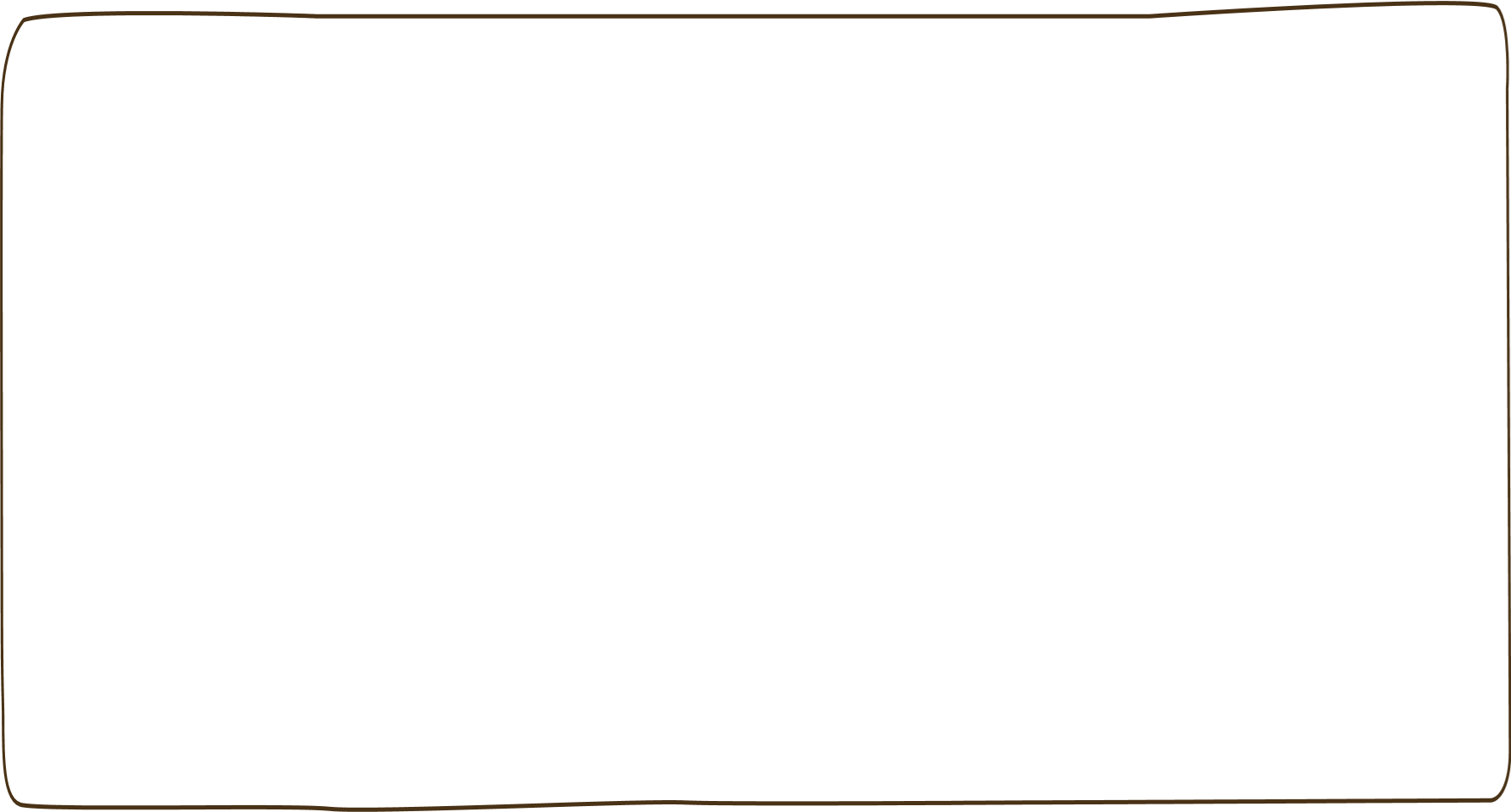 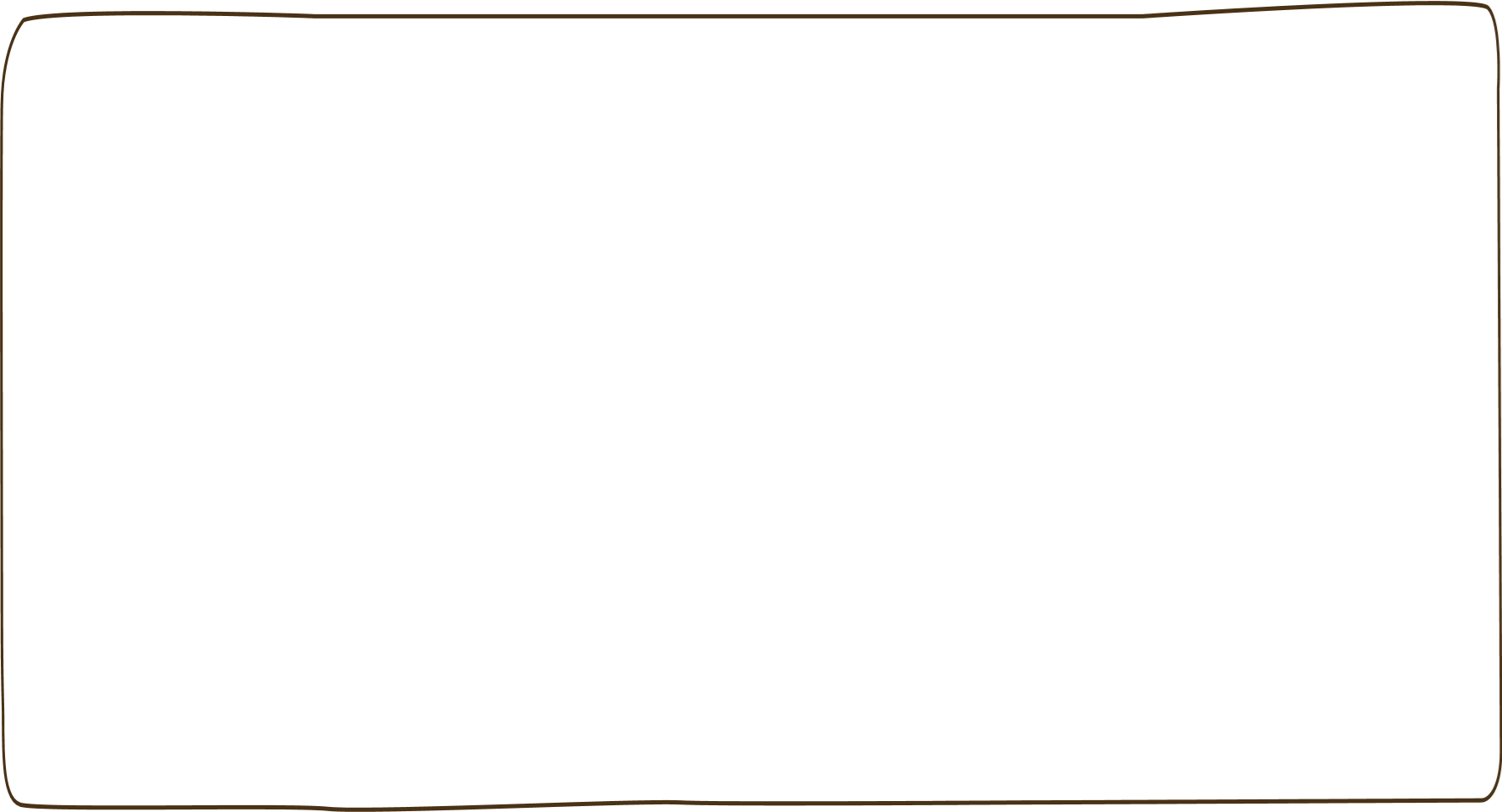 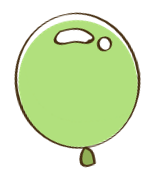 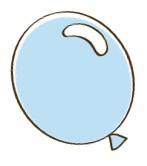 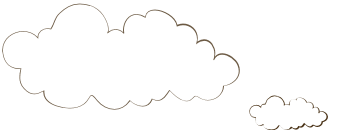 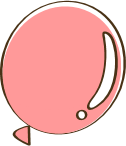 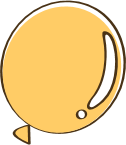 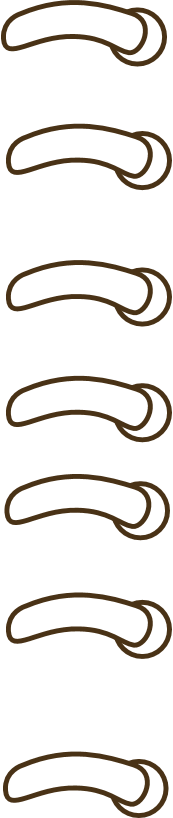 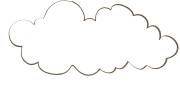 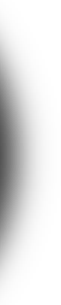 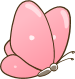 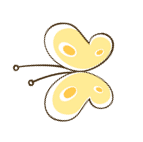 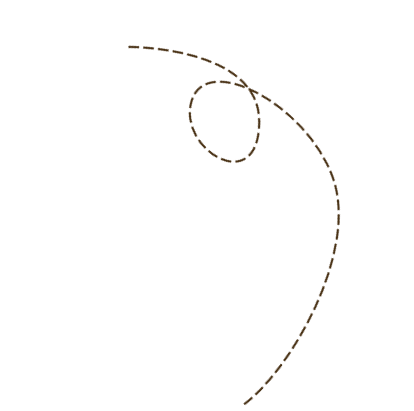 Luyện tập
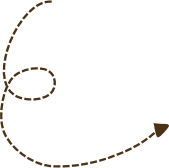 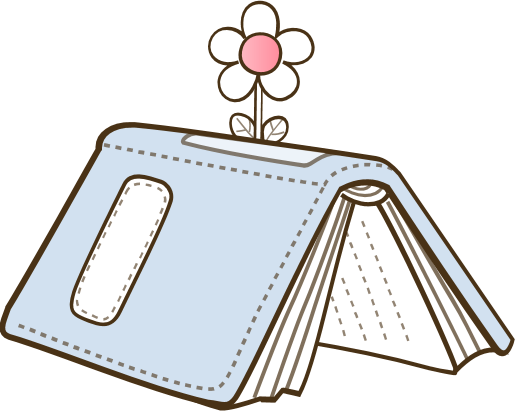 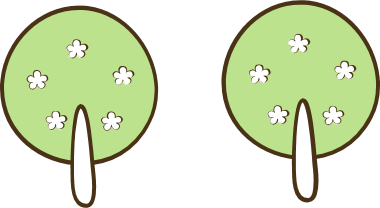 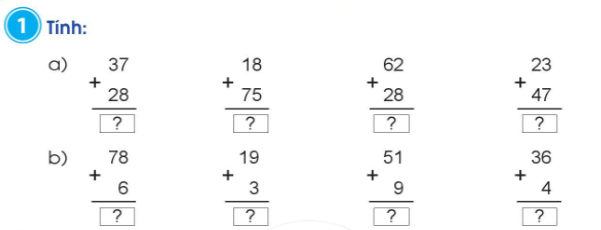 65
90
93
70
84
22
60
40
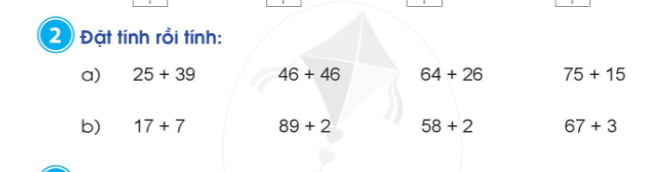 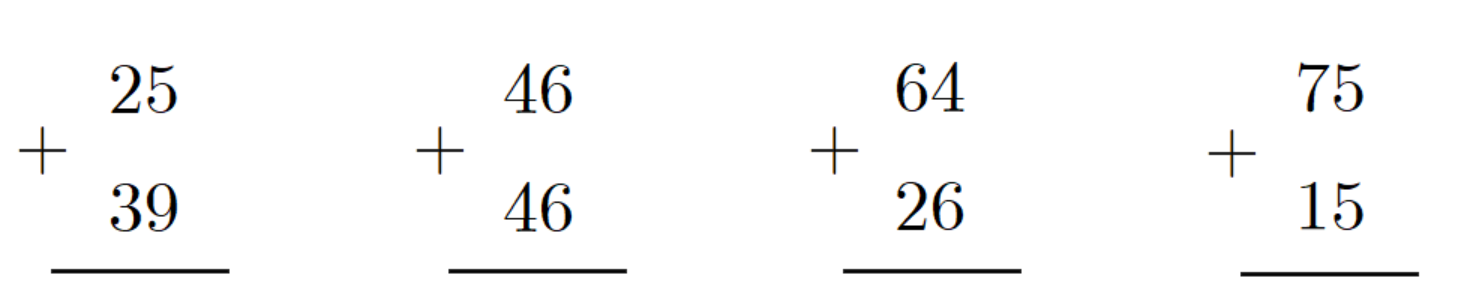 90
64
92
90
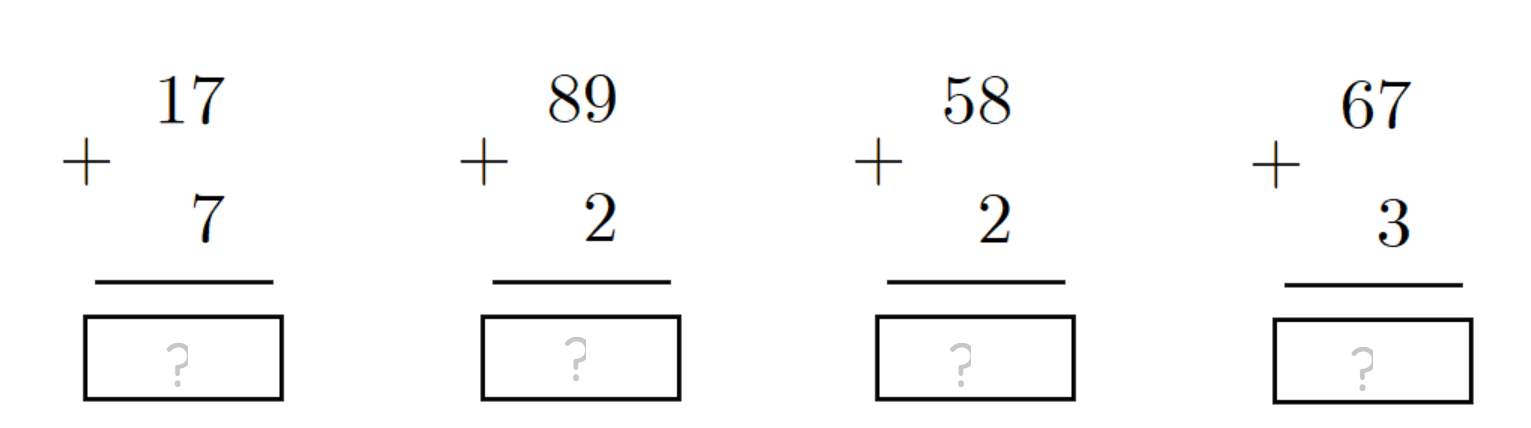 70
60
91
24
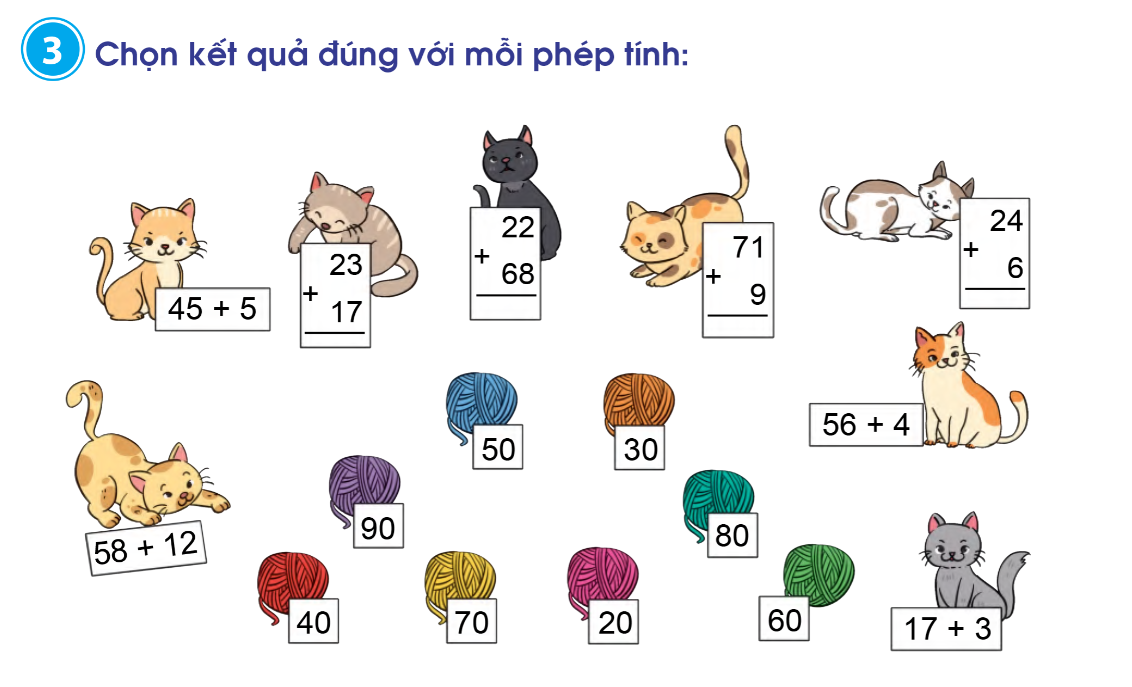 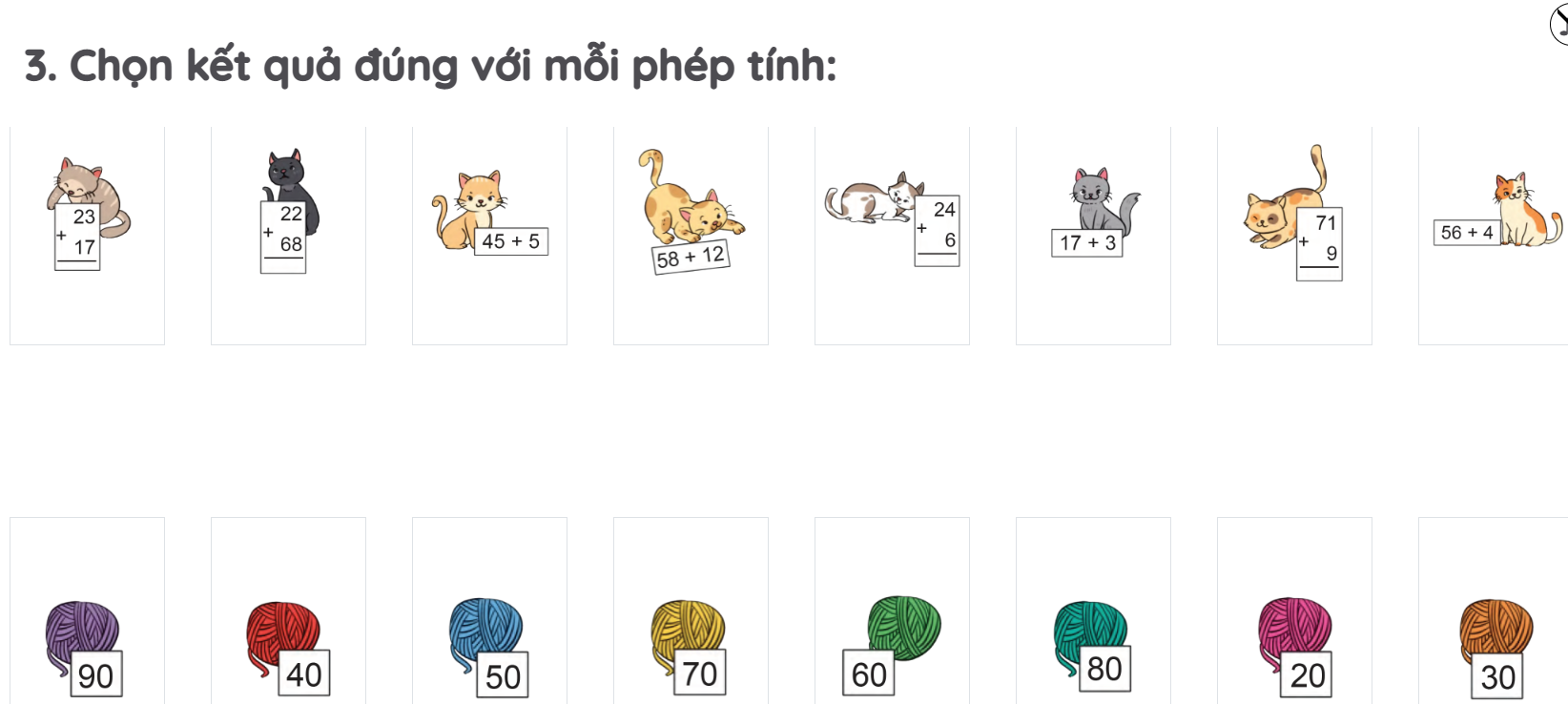 Dặn dò
Hoàn thành bài 2 vào vở ô li Toán.
Ôn lại cách thực hiện phép tính cộng (có nhớ) trong phạm vi 100.
Xem trước bài  Luyện tập (trang 63).
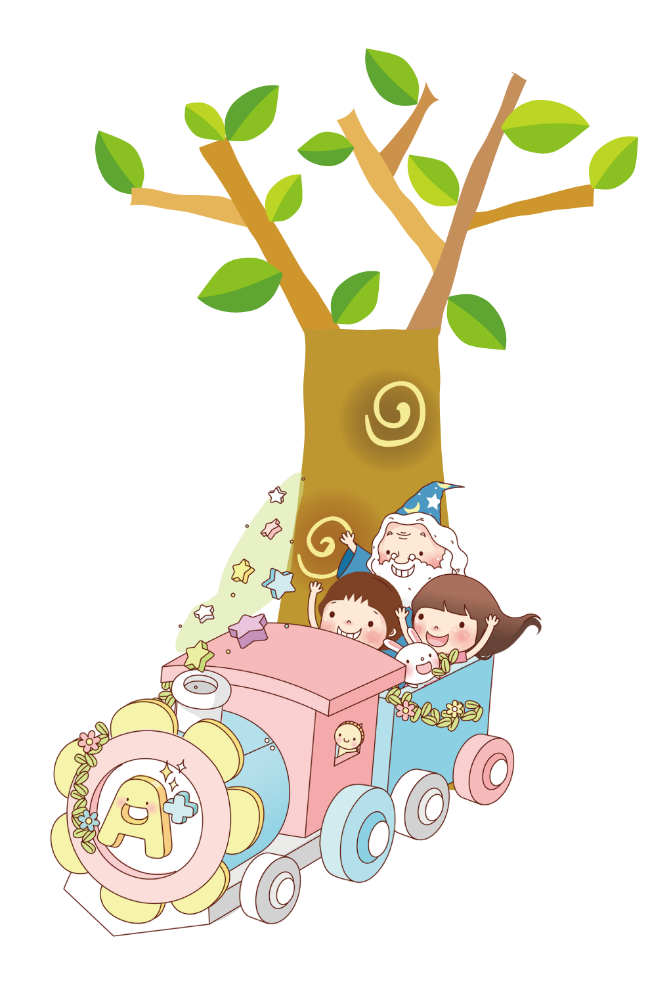 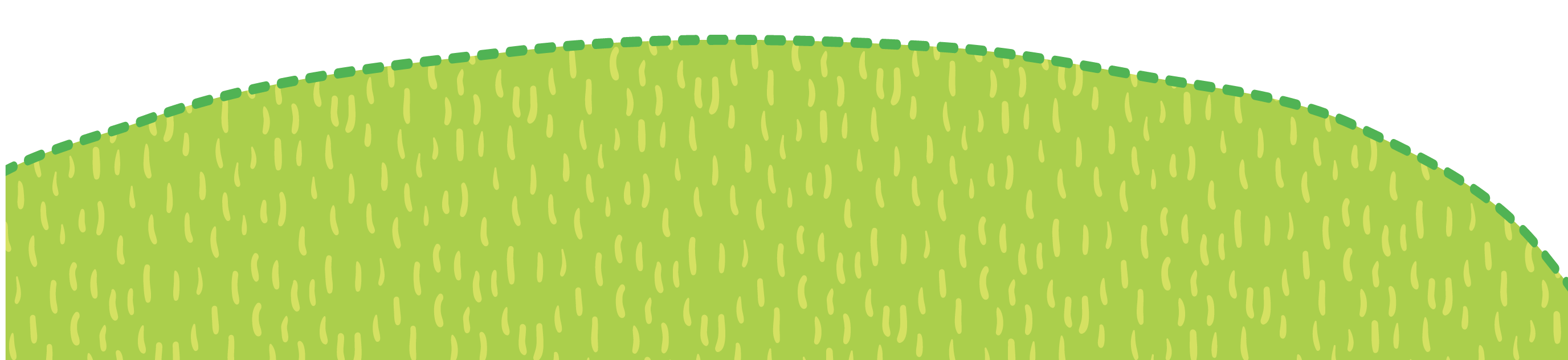